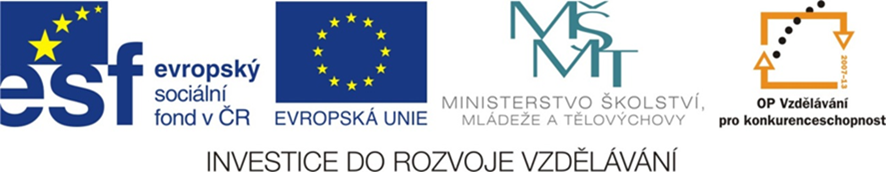 Název školy:Speciální základní škola, LounyPoděbradova640, příspěvková organizaceAutor: Mgr. Erika PospíšilováNázev materiálu:Člověk a příroda – zeměpisVY__32_INOVACE_01_IV_zeměpis_světové_stranyTéma : Světové stranyČíslo projektu:  CZ.1.07/1.4.00/21.3407
Světové strany - hlavní
SEVER
Sever je na mapě vždy nahoře

 Značíme ho
Jdu na sever
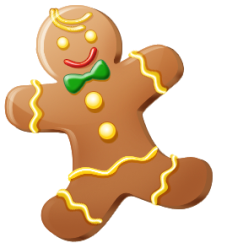 S
Světové strany - hlavní
Jdu na JIH
JIH
JIH je na mapě vždy DOLE






 Značíme ho
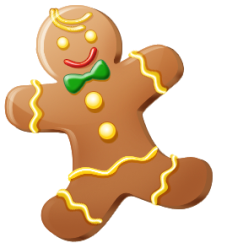 J
Světové strany - hlavní
ZÁPAD je na         mapě vždy 
  VLEVO


           ZÁPAD



 Značíme ho
Jdu na ZÁPAD
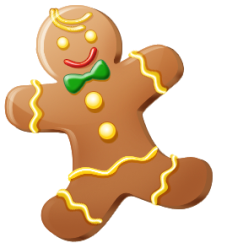 Z
Světové strany - hlavní
VÝCHOD je na         mapě vždy 
  VPRAVO


       



 Značíme ho
Jdu na
VÝCHOD
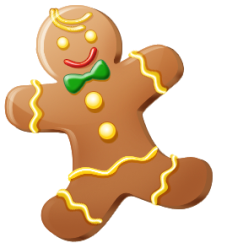 V
SMĚROVÁ RŮŽICE
Z
V
S
J
Kde stojí panáček?
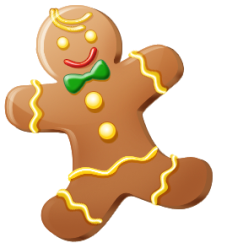 Na rovníku a také na nultém poledníku.
Kam jde panáček?
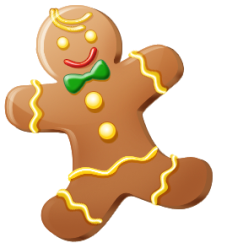 Jde na sever
Kam jde panáček?
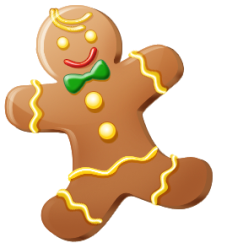 Jde na jih
Na které strany ještě nešel?
ÚKOL PRO TEBE:NARÝSUJ DVĚ KOLMICE A DOPLŇ  HLAVNÍ SVĚTOVÉ STRANY DO SMĚROVÉ RŮŽICE
ŘEŠENÍ:
S



             Z                                V


                               J
ZDROJE:


   Vlastní tvorba – automatické tvary- Microsoft
      PowerPoint
   Panáček, svět : dostupný z www.microsoft.office.com
KORTUS, František; TEPLÝ, František. Praktický zeměpis. Praha: PARTA, s.r.o., 2009, ISBN 978-80-7320-148-7.



      Vše citováno dne:[ 2012-08-28]